Effect of matching errors in current mirrors
CMOS simple current mirror
with kM=1
M1 is nominally identical to M2
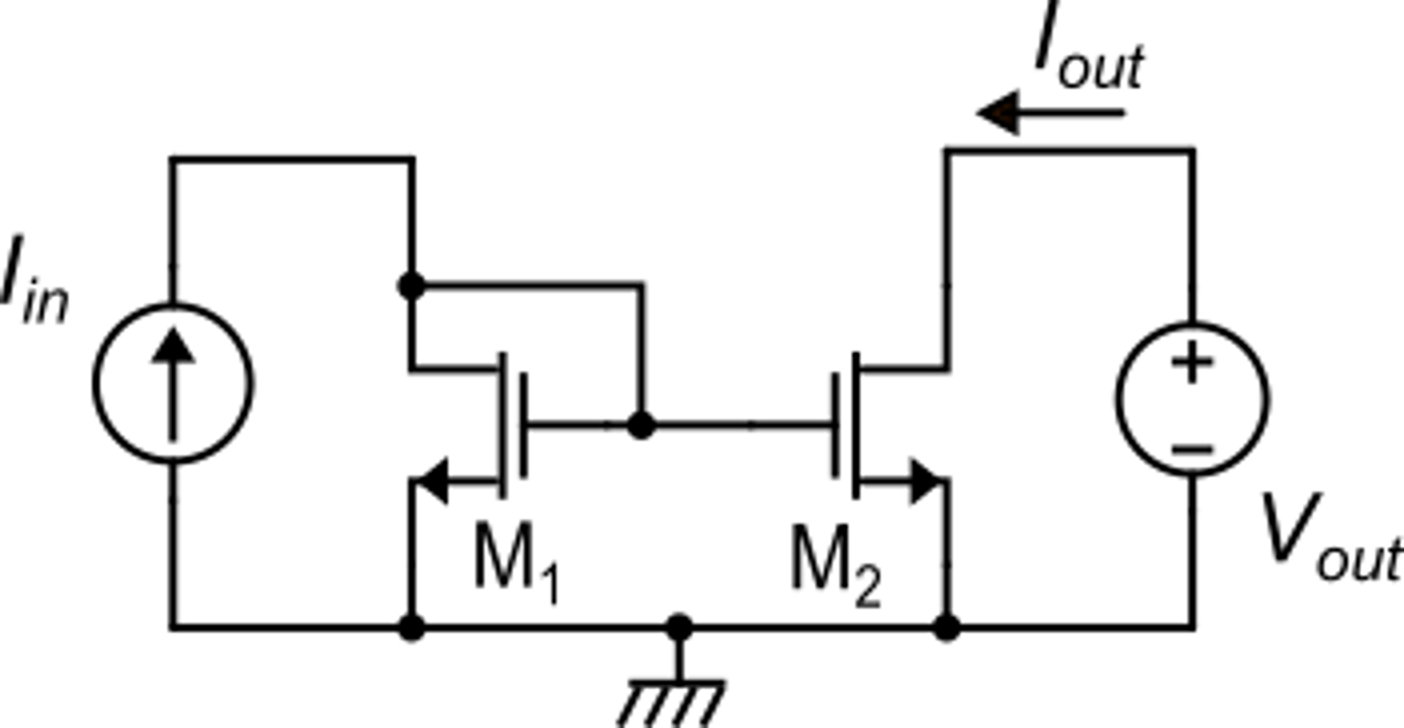 P. Bruschi – Microelectronic System Design
1
Standard deviations
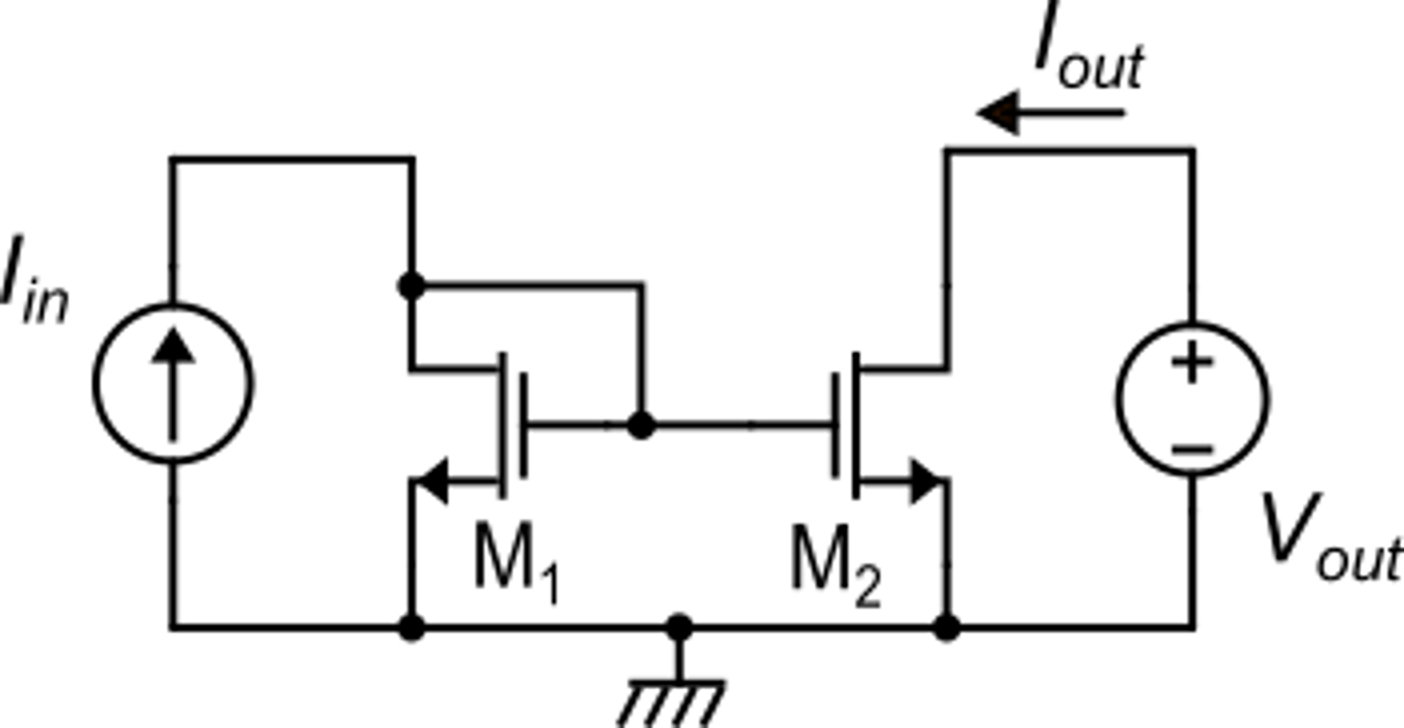 P. Bruschi – Microelectronic System Design
2
Examples
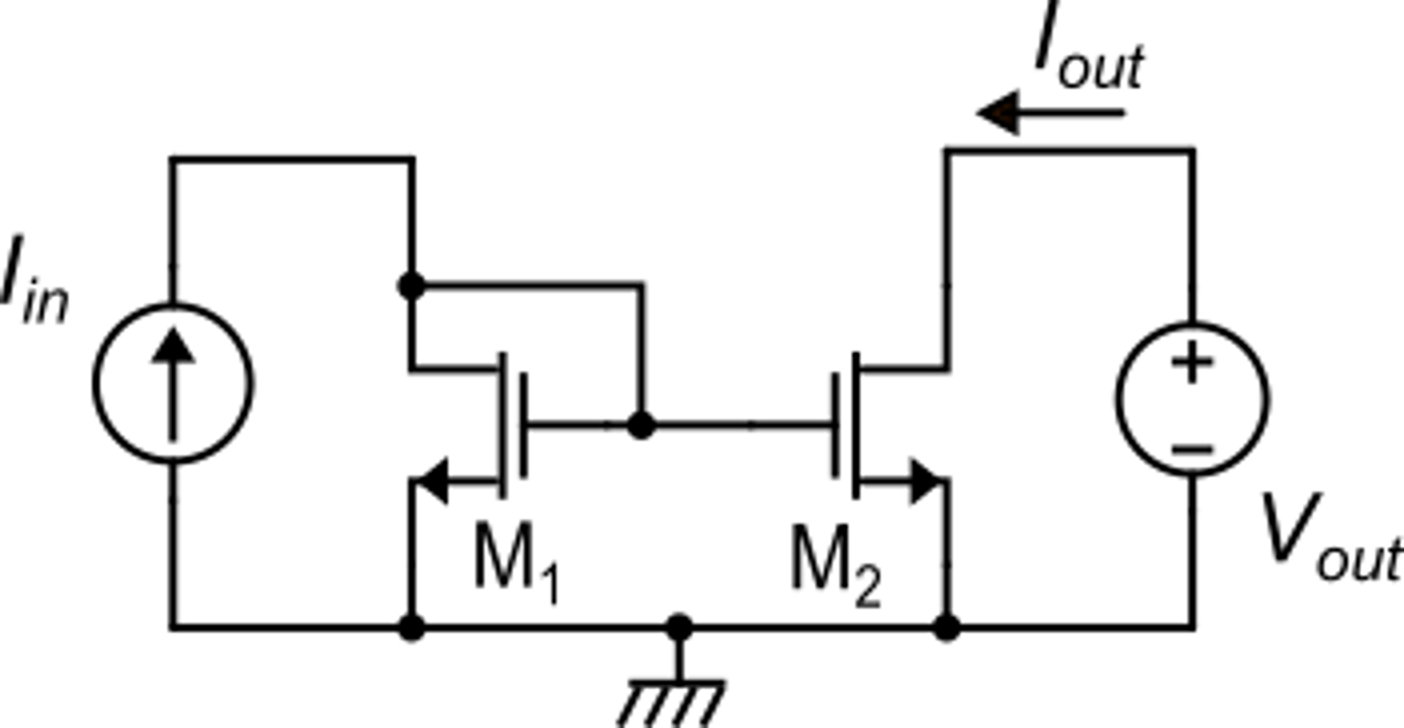 Case 1: L=W=1mm 
VGS-Vt =100 mV
Case 1: L=W=1mm 
VGS-Vt =500 mV
Case 1: L=W=10 mm 
VGS-Vt =500 mV
P. Bruschi – Microelectronic System Design
3
Matching in BJT: process parameters
Q1 and Q2 are nominally identical and placed in the same chip. They are affected by matching errors
amperometers
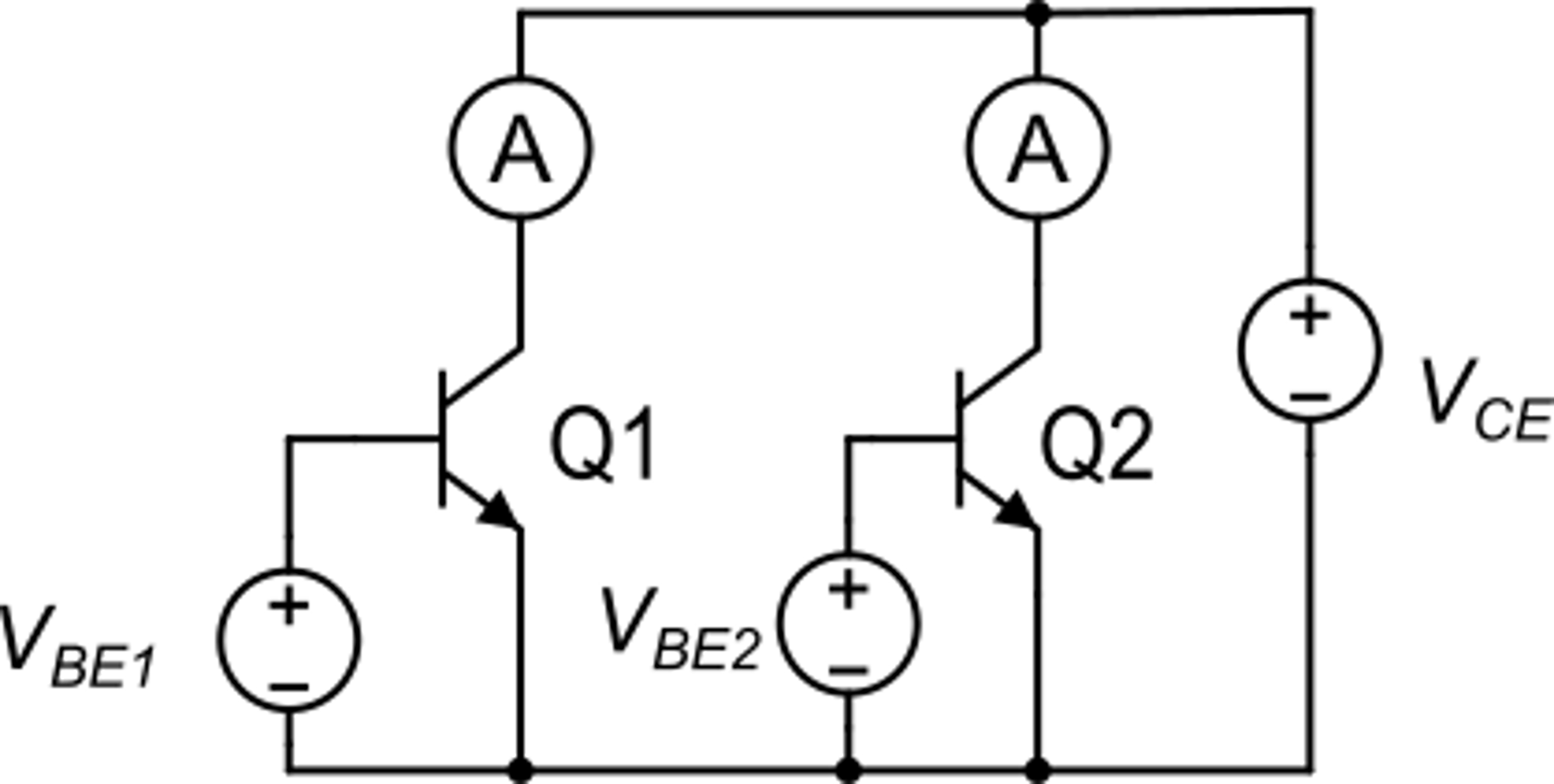 Q1 and Q2 are biased with identical VCE>> VCESAT and individual VBE voltage such that Q1 and Q2 carry the same collector current
generically
The foundry provides                  (of the minimum size BJT)
P. Bruschi – Microelectronic System Design
4
Matching errors in BJT current mirrors
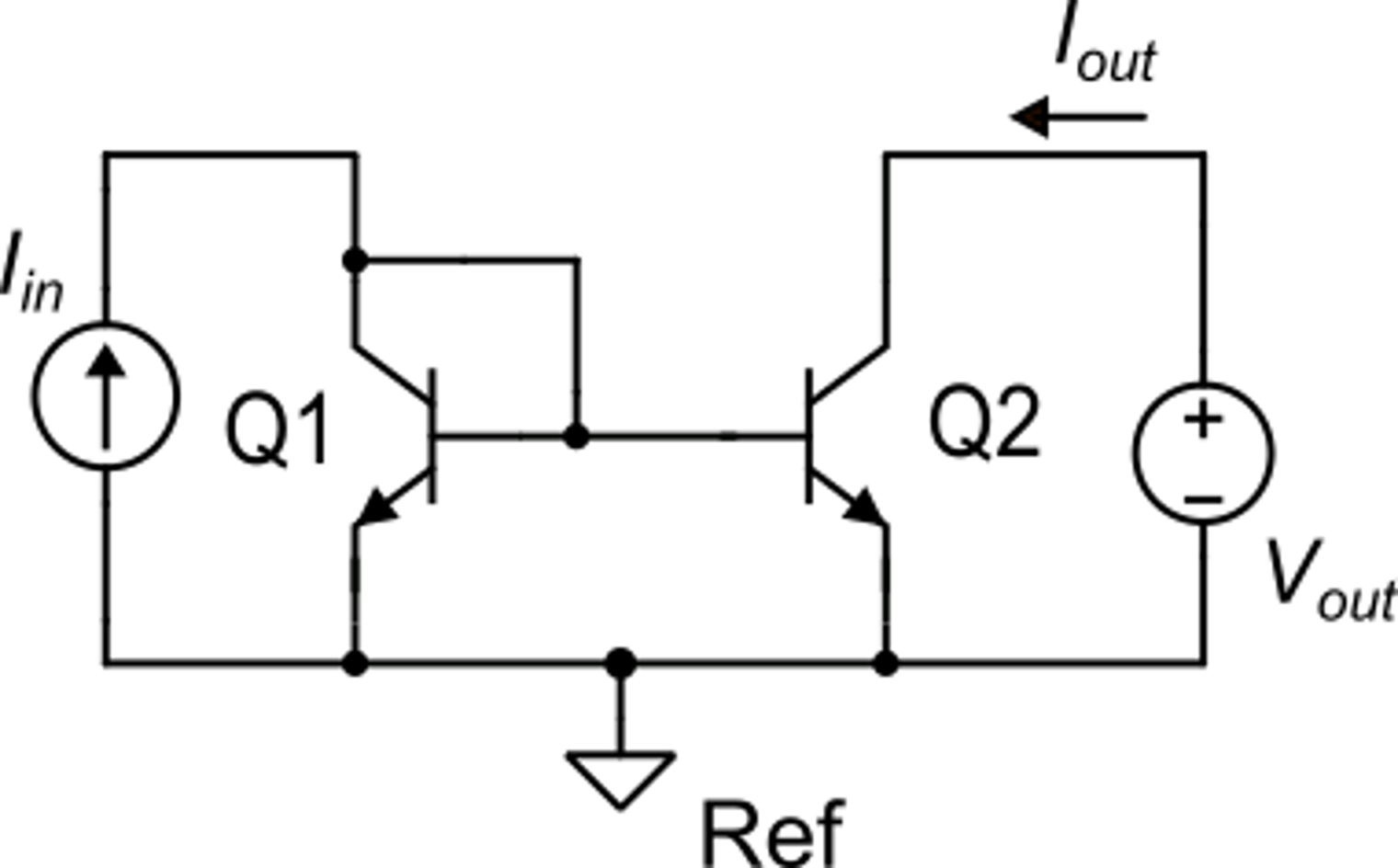 typical values:
Note:
P. Bruschi – Microelectronic System Design
5